La Cena del Señor
Un Mandamiento para obedecer…
http://aquiconfelipetorres.jimdo.com/
Introducción…
1 Corintios 11:23  Porque yo recibí del Señor lo que también os he enseñado:  Que el Señor Jesús,  la noche que fue entregado,  tomó pan;
1 Corintios 11:24  y habiendo dado gracias,  lo partió,  y dijo:  Tomad,  comed;  esto es mi cuerpo que por vosotros es partido;  haced esto en memoria de mí.
1 Corintios 11:25  Asimismo tomó también la copa,  después de haber cenado,  diciendo:  Esta copa es el nuevo pacto en mi sangre;  haced esto todas las veces que la bebiereis,  en memoria de mí.
¿Qué saber de la Cena?
¿Qué es la Cena del Señor?
¿Quién la instituyo?
¿Cuándo fue instituida?
¿Cómo fue Instituida?
¿Dónde fue instituida?
¿Por qué fue instituida?
¿Quiénes pueden participar de ella?
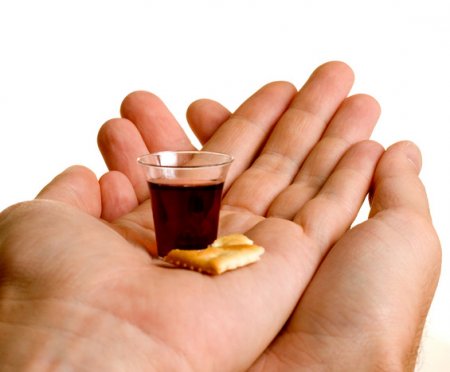 ¿Qué es la Cena del Señor?
La cena del Señor es un memorial cuyo propósito es recordar la muerte, sepultura y resurrección del hijo de DIOS, es una forma de acércanos al calvario y en unidad con los hermanos recordar tan grande muestra de amor.
1 Corintios 11:26 «Así,  pues,  todas las veces que comiereis este pan,  y bebiereis esta copa,  la muerte del Señor anunciáis hasta que él venga.»
Es la comida principal que tenemos con el hijo de Dios, la mayor invitación que tiene el hombre, es la comunión con el Cuerpo de Cristo y la Sangre de Cristo.
1 Corintios 10:16 «La copa de bendición que bendecimos,  ¿no es la comunión de la sangre de Cristo?  El pan que partimos,  ¿no es la comunión del cuerpo de Cristo?»
¿Quién la Instituyo?
Marcos 14:22  Y mientras comían,  Jesús tomó pan y bendijo,  y lo partió y les dio,  diciendo:  Tomad,  esto es mi cuerpo.
Marcos 14:23  Y tomando la copa,  y habiendo dado gracias,  les dio;  y bebieron de ella todos.
Marcos 14:24  Y les dijo:  Esto es mi sangre del nuevo pacto,  que por muchos es derramada.
Fue instituida por nuestro Señor Jesucristo cuando estuvo en la tierra, antes de ser crucificado, bajo el antiguo pacto.
Mateo 26:17-30  «Y mientras comían,  tomó Jesús el pan,  y bendijo,  y lo partió,  y dio a sus discípulos,  y dijo:  Tomad,  comed;  esto es mi cuerpo.
Y tomando la copa,  y habiendo dado gracias,  les dio,  diciendo:  Bebed de ella todos;
Mateo 26:28  porque esto es mi sangre del nuevo pacto,  que por muchos es derramada para remisión de los pecados.
Lucas 22:19  Y tomó el pan y dio gracias,  y lo partió y les dio,  diciendo:  Esto es mi cuerpo,  que por vosotros es dado;  haced esto en memoria de mí.
Lucas 22:20  De igual manera,  después que hubo cenado,  tomó la copa,  diciendo:  Esta copa es el nuevo pacto en mi sangre,  que por vosotros se derrama..
¿Cuándo y donde fue instituida?
La cena del Señor fue instituida en el año 33 de Cristo, un jueves en la noche, Jesús y los apóstoles estaban reunidos en un aposento y El la instituyo como recordatorio de lo que estaba próximo a suceder.
Lucas 22:12  Entonces él os mostrará un gran aposento alto ya dispuesto;  preparad allí.
Marcos 14:15  Y él os mostrará un gran aposento alto ya dispuesto;  preparad para nosotros allí.
Mateo 26:18  Y él dijo:  Id a la ciudad a cierto hombre,  y decidle:  El Maestro dice:  Mi tiempo está cerca;  en tu casa celebraré la pascua con mis discípulos.
Jueves
Viernes
Sábado
Domingo
Cena con sus Discípulos
Es Crucificado y Sepultado
Día de Reposo para Israel
Resucita
Instituida
Ya es Mandamiento
¿Cómo fue Instituida?
Fue instituida bajo el antiguo pacto y practicada en el nuevo pacto, La Cena del Señor fue instituida una noche antes de morir Cristo, bajo el imperio romano que asolaba Jerusalén, se usaron dos elementos que menciona la Biblia.
Pan sin Levadura «Era usado por el pueblo de Israel para celebrar la Pascua Judía»
Fruto de la Vid «Jugo de Uva, sin fermentar, la biblia no menciona fermentación»
Mateo 26:17 «El primer día de la fiesta de los panes sin levadura,  vinieron los discípulos a Jesús,  diciéndole:  ¿Dónde quieres que preparemos para que comas la pascua?»
Mateo 26:29 «Y os digo que desde ahora no beberé más de este fruto de la vid,  hasta aquel día en que lo beba nuevo con vosotros en el reino de mi Padre.»
Marcos 14:12  El primer día de la fiesta de los panes sin levadura,  cuando sacrificaban el cordero de la pascua,  sus discípulos le dijeron:  ¿Dónde quieres que vayamos a preparar para que comas la pascua?
Marcos 14:25  De cierto os digo que no beberé más del fruto de la vid,  hasta aquel día en que lo beba nuevo en el reino de Dios.
¿Por qué fue instituida?
La Cena del Señor fue instituida con el propósito de que los Cristianos, aquellos que recibirían la promesa de un nuevo pacto de mejores promesas, recordaran la muerte y resurrección de aquel que sello el antiguo pacto que solo era para los judíos, aquel que a través de su ejemplo nos enseño a vivir la voluntad de Dios, aquel que por amor a nosotros se sacrifico pagando el precio que debíamos por nuestras faltas, aquel que es el Hijo de DIOS, Jesucristo.
1 Corintios 11:26 «Así,  pues,  todas las veces que comiereis este pan,  y bebiereis esta copa,  la muerte del Señor anunciáis hasta que él venga.»
El apóstol Pablo lo lleva acabo como una conmemoración, un recordatorio del sacrificio mas grande de la Historia.
1 Corintios 11:23 Porque yo recibí del Señor lo que también os he enseñado:  Que el Señor Jesús,  la noche que fue entregado,  tomó pan;
¿Quiénes pueden participar de ella?
Bautismo: Hechos 2:38  Pedro les dijo:  Arrepentíos,  y bautícese cada uno de vosotros en el nombre de Jesucristo para perdón de los pecados;  y recibiréis el don del Espíritu Santo.
Hechos 2:41  Así que,  los que recibieron su palabra fueron bautizados;  y se añadieron aquel día como tres mil personas.
Aquellos que por la obediencia al evangelio se arrepienten, confiesan a Cristo y se bautizan para el perdón de los Pecados.
3
1
La Predicación: Hechos 2:36  Sepa,  pues,  ciertísimamente toda la casa de Israel,  que a este Jesús a quien vosotros crucificasteis,  Dios le ha hecho Señor y Cristo.
Practica: Hechos 2:42  Y perseveraban en la doctrina de los apóstoles,  en la comunión unos con otros,  en el partimiento del pan y en las oraciones.
Hechos 2:47  alabando a Dios,  y teniendo favor con todo el pueblo.  Y el Señor añadía cada día a la iglesia los que habían de ser salvos.
4
2
Arrepentimiento: Hechos 2:37  Al oír esto,  se compungieron de corazón,  y dijeron a Pedro y a los otros apóstoles:  Varones hermanos,  ¿qué haremos?.
Observancia
Es una recordación que hacemos cada primer día de la semana con el fin de alabar y glorificar el nombre de nuestro señor Jesucristo, la iglesia lo hacia, y nosotros debemos seguir este ejemplo si queremos ser el cuerpo verdadero de nuestro señor Jesús.
Hechos 20:7  El primer día de la semana,  reunidos los discípulos para partir el pan,  Pablo les enseñaba,  habiendo de salir al día siguiente;  y alargó el discurso hasta la medianoche.
Por: Luis Felipe Torres Muñoz
Dios les Bendiga!